【当初予算額】　18,135千円
資料１－４
教育庁版　ハートフルオフィス推進事業
【対象】
　・　知的障がいのある府立学校卒業生
　　（発足時受入れ5名　⇒　将来的には15名に拡大予定）
【目的】
　・　支援を要する生徒の進路保障
　・　行政の福祉化（知的障がい者の自立支援）
　・　教育庁としての障がい者雇用率の向上

【スキーム】
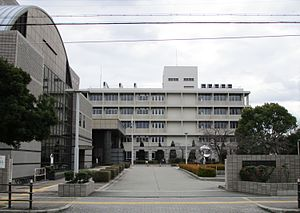 大阪府教育センター
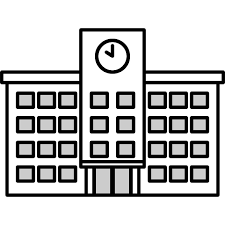 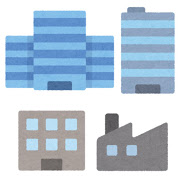 約２年間の就労支援を実施
卒業生
５名
きめ細かくサポート
府立高校、支援学校
指導員
非常勤嘱託員
２名
就業
福祉部
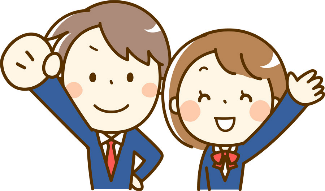 就労希望者
運営サポート
（運営等のノウハウ等）
主な業務
　・　教育センターでのコピー、教材準備、アンケート入力、宛名ラベル印刷、文書の封入、電話対応、資料のファイリング　等
　・　各学校からの依頼を受け、宛名ラベル印刷、文書の封入、アンケート入力　等（教育センター内で実施）